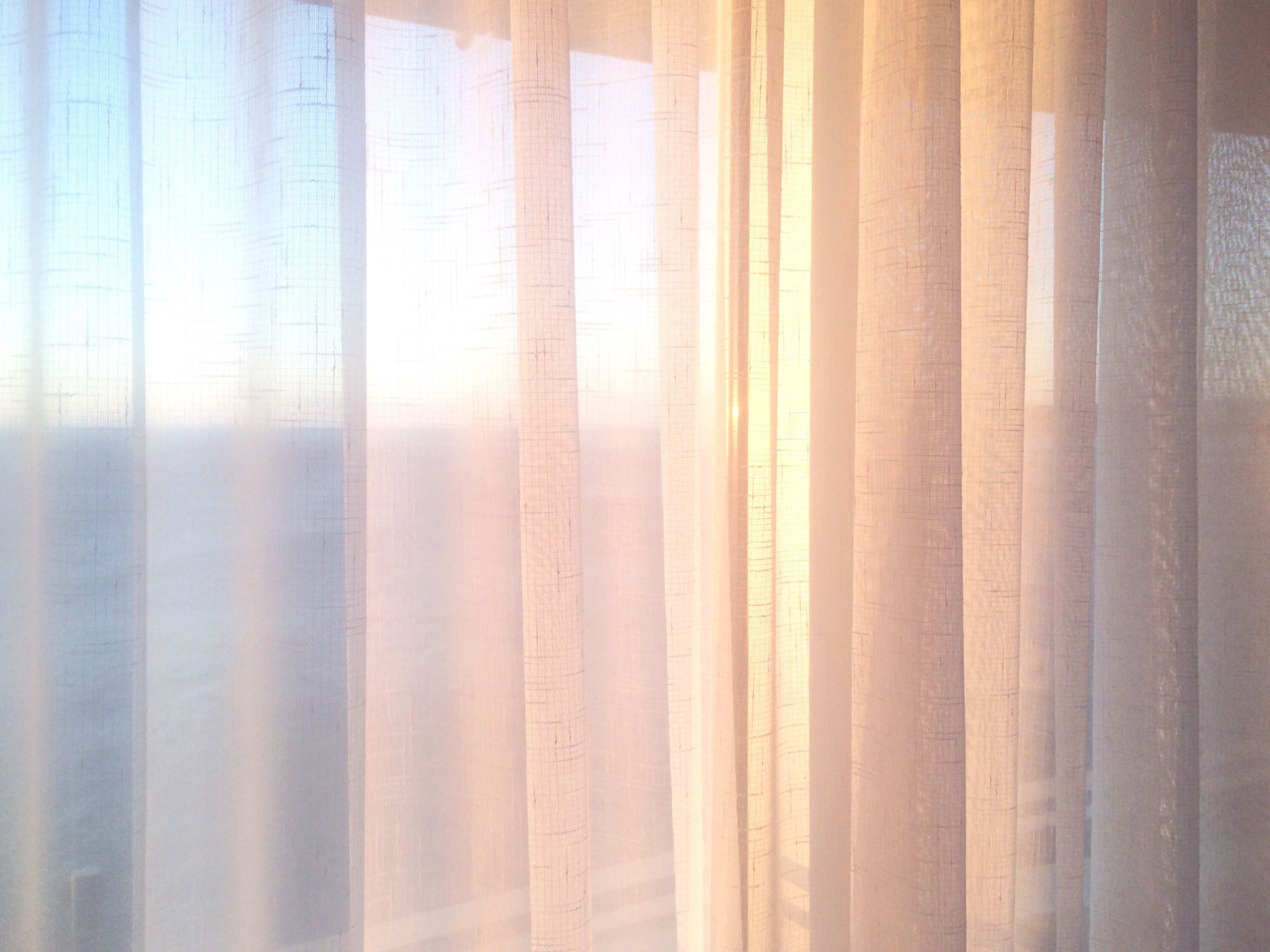 Zdrowy tryb życia
Aby prowadzić zdrowy tryb życia musimy wiedzieć jaki zasad mamy przestrzegać. Wiedza o żywieniu i elementach stylu życia oraz ich wpływie na zdrowie człowieka jest ogromna i podlega stałej ewolucji i zmianom. Dlatego również Piramida Zdrowego Żywienia i Stylu Życia co pewien czas podlega modyfikacjom. Dlatego też mówimy obecnie o Piramidzie Zdrowego Żywienia i Stylu Życia dając jasno do zrozumienia, że aby być zdrowym, prawidłowe żywienie musi być realizowane łącznie z pozostałymi elementami stylu życia.
Piramida Zdrowego Żywienia i Stylu Życia
Piramida to graficzny opis różnych grup produktów spożywczych, niezbędnych w codziennej diecie, przedstawiony w odpowiednich proporcjach. Im wyższe piętro Piramidy, tym mniejsza ilość i częstość spożywanych produktów z danej grupy żywności.  
Na na samym dole jest aktywność fizyczna. Pokazuje to jak ważny jest ruch w naszym życiu i że bez niego nic nie zdziałamy.
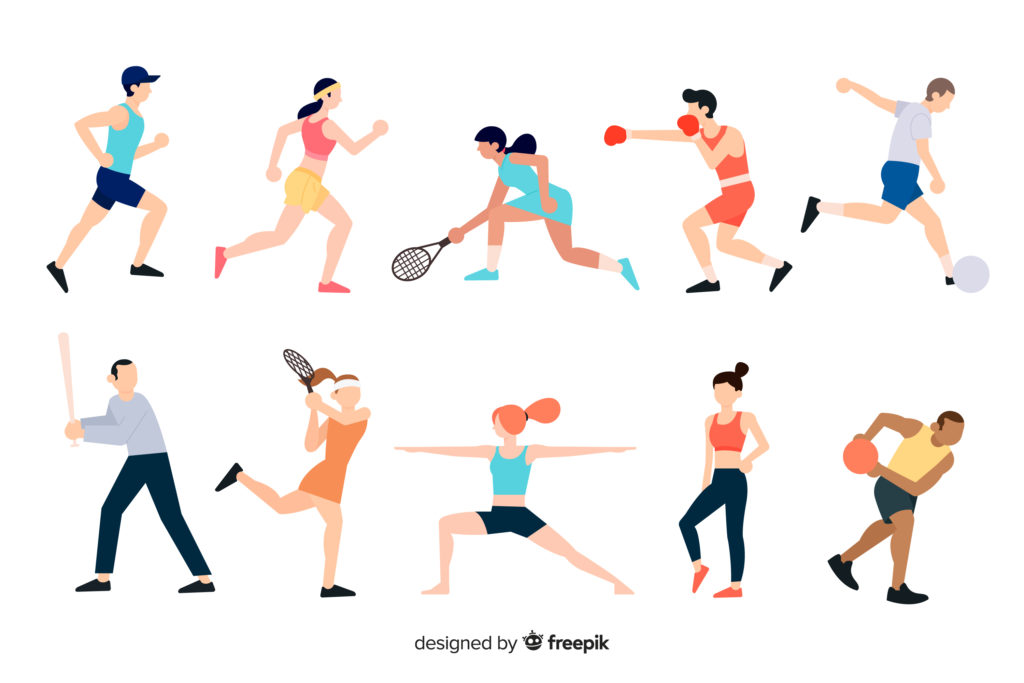 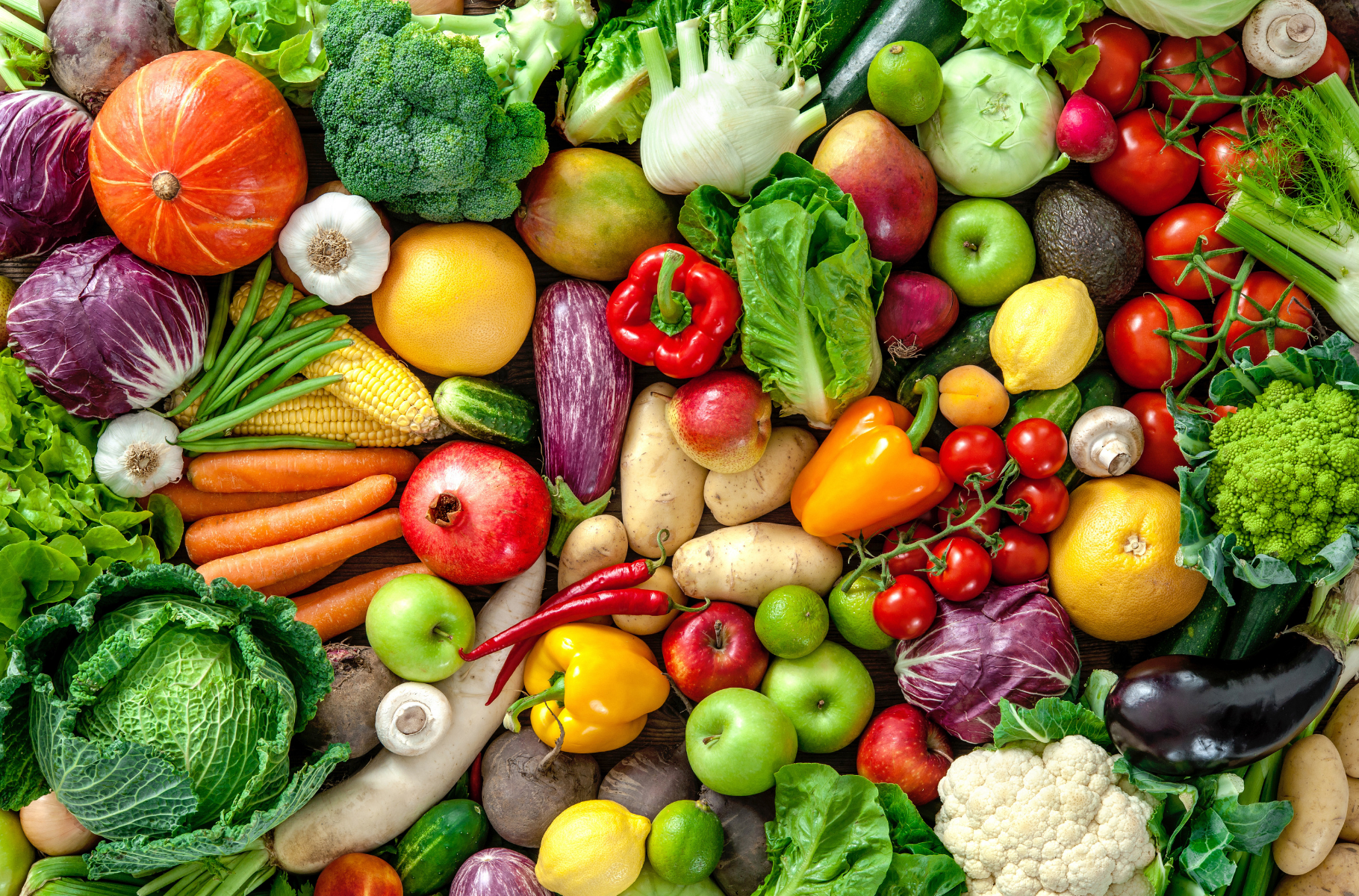 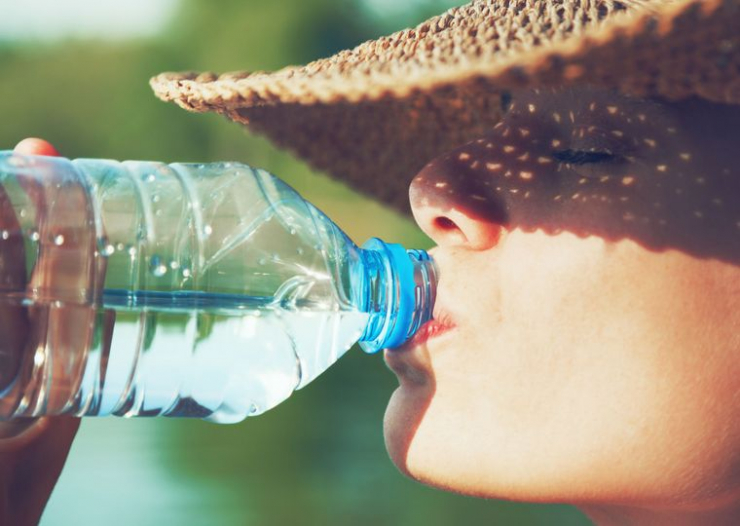 Następnie widać warzywa i owoce. Dostarczają nam one wiele witamin potrzebnych do funkcjonowania organizmu. Ważne jest również żeby się nawadniać. Najlepiej dwa litry dziennie.
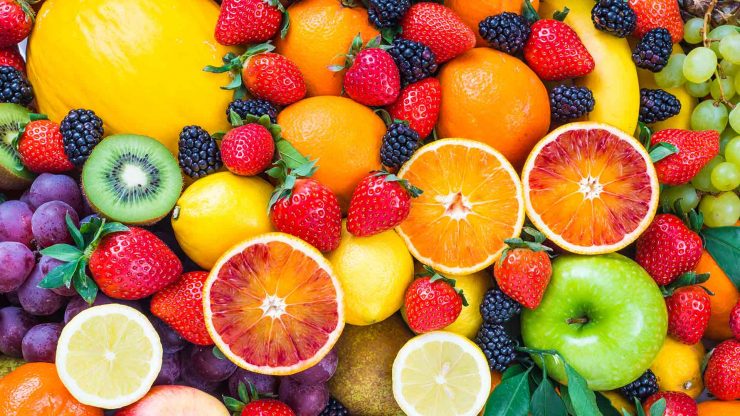 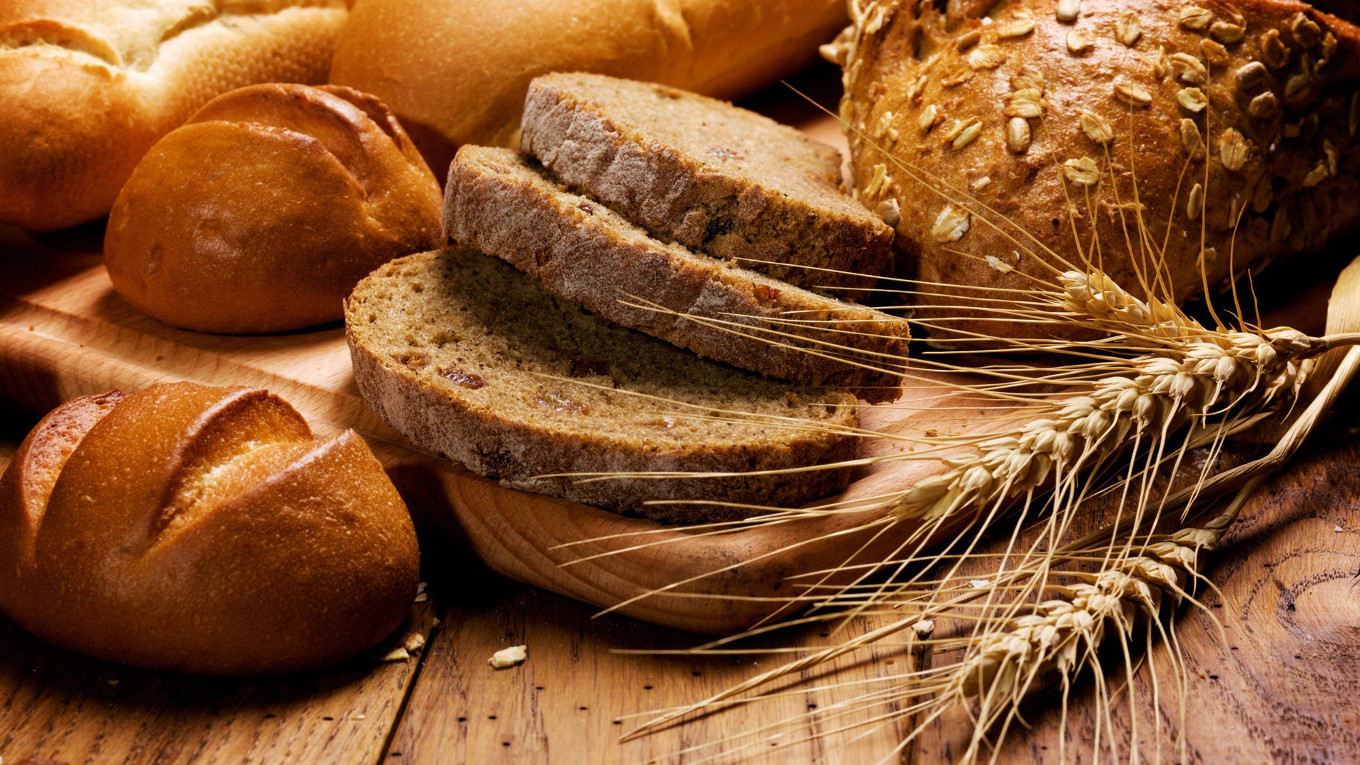 Następnie widzimy wyroby zbożowe takie jak ciemny chleb, makarony itp. Dostarczają nam m.in. błonnika pokarmowego i wielu witamin z grupy B.
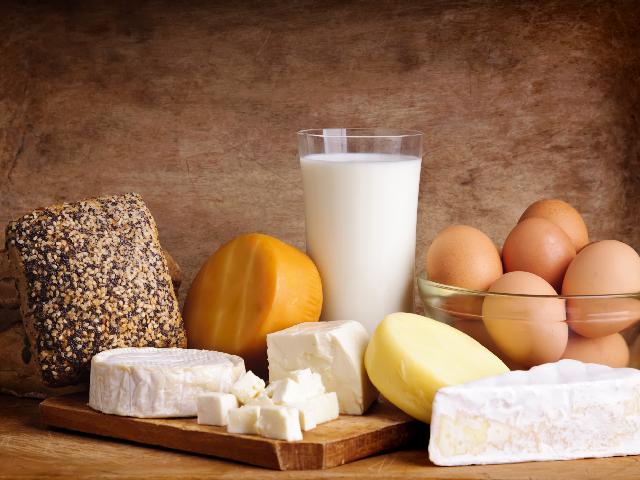 Na czwartym miejscu są produkty mleczne, jogurty, sery. Nabiał dostarcza nam wapń- niezbędny do budowy kości i zębów.
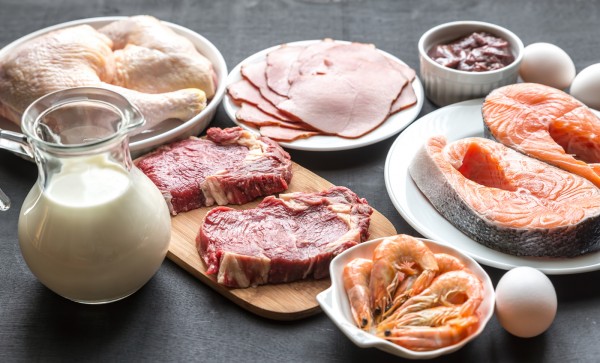 Na przedostanim piętrze są ryby oraz chude mięso. Mięso zawiera mało wapnia, za to dużo fosforu i cynku, a także miedź, magnez, siarkę. Jest bardzo dobrym źródłem wszystkich witamin z grupy B, które odpowiadają za prawidłowe funkcjonowanie układu nerwowego i przemiany metaboliczne białek, tłuszczów i węglowodanów.
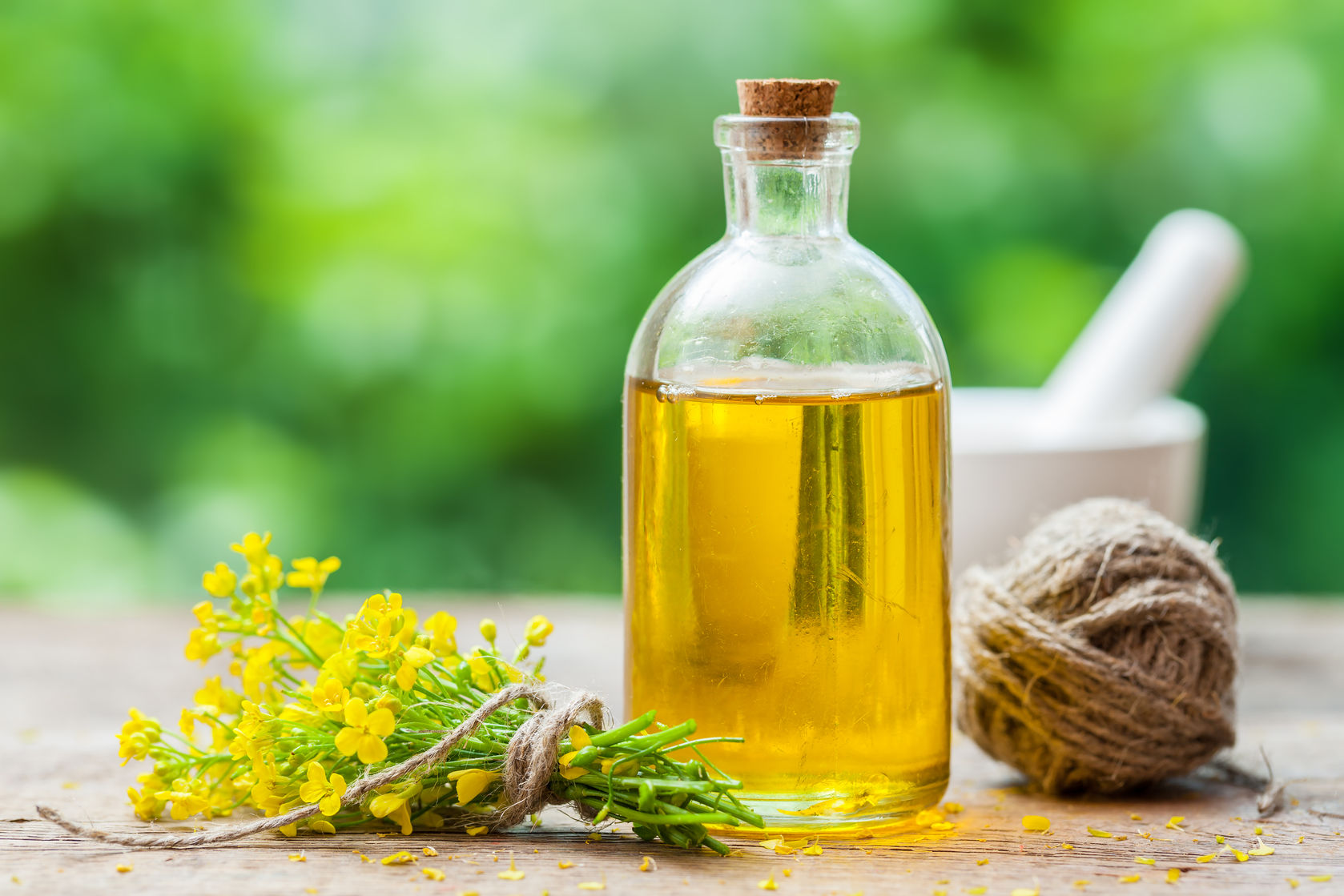 I na ostatnim olej, orzechy czyli tłuszcze. Są niezastąpionym składnikiem pokarmu dla ludzi. Tłuszcze o wysokiej jakości odżywczej wspierają m.in. działanie systemu nerwowego, obniżają poziom cholesterolu, wspomagają prawidłowe funkcjonowanie układu krwionośnego. Odgrywają ważną rolę w prawidłowym funkcjonowaniu struktur błon komórkowych.
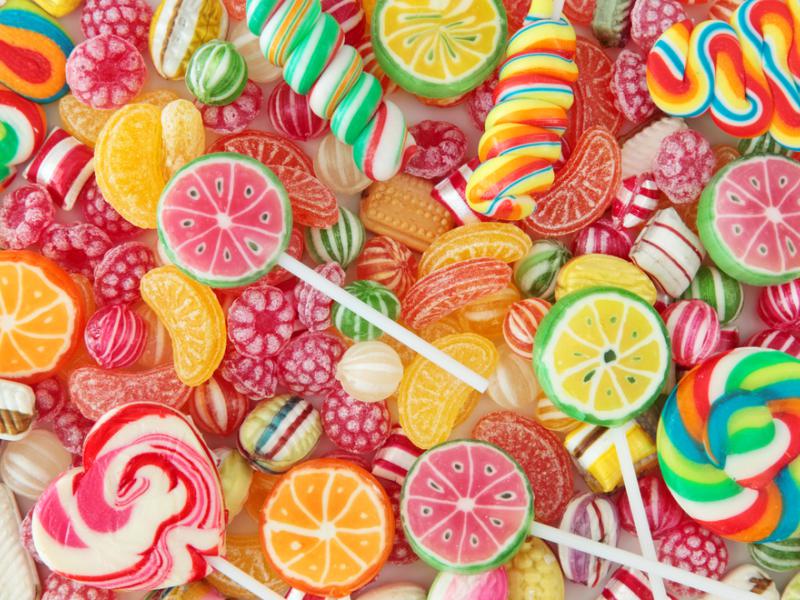 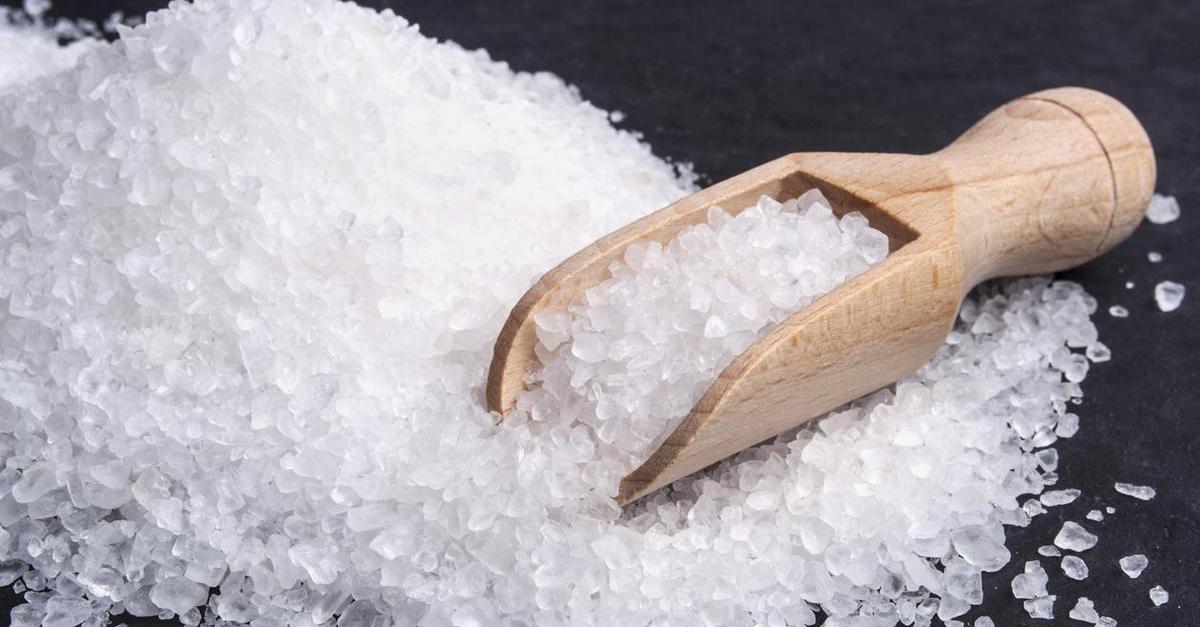 Rzeczy o których również trzeba pamiętać to ograniczenie słodyczy oraz soli. Bardzo ważną rzeczą jest sen. Dla nastolatków wynosi on od 8 do 10 godzin. Brak snu może mieć poważne skutki zdrowotne. Brak snu może doprowadzić do rozwoju wielu groźnych schorzeń, w tym cukrzycy, nowotworów i chorób psychicznych.
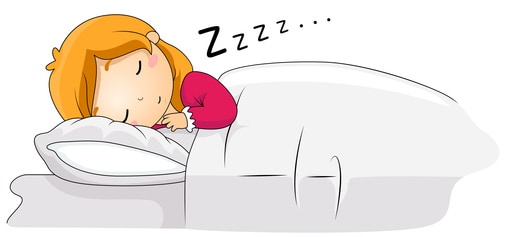 ZASADY:

Jedz regularnie 5 posiłków i pamiętaj o częstym piciu wody oraz myj zęby po jedzeniu.
Jedz różnorodne warzywa i owoce jak najczęściej i w jak największej ilości.
Jedz produkty zbożowe, zwłaszcza pełnoziarniste.
Pij co najmniej 3–4 szklanki mleka dziennie (możesz je zastąpić jogurtem naturalnym, kefirem i – częściowo – serem).
Jedz chude mięso, ryby, jaja, nasiona roślin strączkowych oraz wybieraj tłuszcze roślinne zamiast zwierzęcych.
Nie spożywaj słodkich napojów oraz słodyczy (zastępuj je owocami i orzechami).
Nie dosalaj potraw, nie jedz słonych przekąsek i produktów typu fast food.
Bądź codziennie aktywny fizycznie co najmniej godzinę dziennie (ograniczaj oglądanie telewizji, korzystanie z komputera i innych urządzeń elektronicznych do 2 godz.).
Wysypiaj się, aby Twój mózg mógł wypocząć.
Sprawdzaj regularnie wysokość i masę ciała.